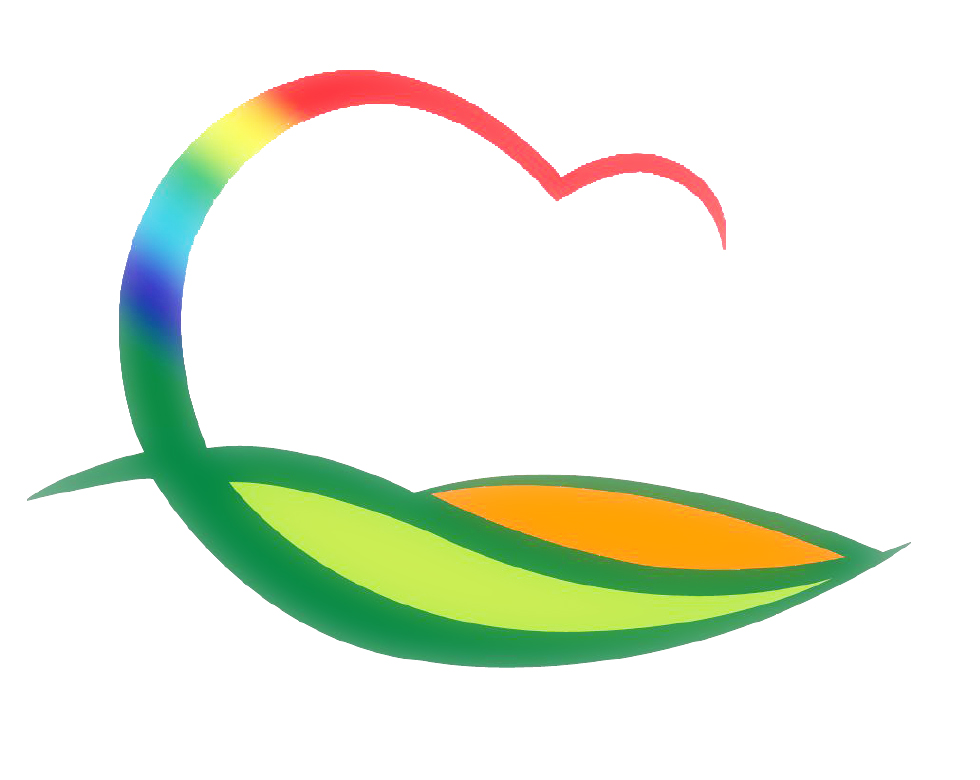 가 족 행 복 과
4-1. 영동군 여성단체협의회 ‘우수 자원봉사단체’수상 
11. 27.(금) 11:00 / 여성회관 웨딩홀
영동군 자원봉사자 대회 시
4-2.  황간청소년문화의집 온라인 동아리 축제
11. 25.(수) ~ 12. 2.(수) / 유튜브 ‘황간청소년문화의집tv’
청소년 동아리 활동 동영상 업로드, 온라인 투표, 시상
4-3.  드림스타트 부모 역량 강화 교육
11. 28.(토) 10:00 / 30명 / 여성회관 3층 소회의실
자녀들의 성문화 이해를 위한 부모 성교육
4-4. 영동군민장학회 이사회
11. 26.(목) 17:00 / 상황실 / 2021년 운영 수정안 외 2건